English for Speakers of Other Languages at WSU
Aimee Leisy, Associate Teaching Professor & SPEAK Test Coordinator
October 24, 2022
Presentation Outline
Overview of Intensive English Program  
Overview of English Department ESL composition courses
Conclusion
Intensive English Language Center
Founded in 1976 
	>7000 students  >100 countries

8 week sessions / 25 hours per week

7 levels of in-person courses
3 levels of online courses

From beginning level English to research writing skills
[Speaker Notes: Since opening in the late 1970s, over 7000 students from over 100 countries have attended classes at the Intensive English Language Center. 
A starting point for many International students at WSU.  
In addition, many Wichita residents and immigrants have come to our program to improve their English for professional or academic reasons. 
Engineering is a common choice of major, in addition to fine arts, health professions, and business.  
Classes include a variety of students, such as athletes, service workers, spouses of graduate students, and family members of naturalized citizens.  

International students on student visas study 20 hours per week whereas residents have the option of studying part-time.]
Intensive English Classes
Classes include:
Reading
Writing
Speaking and Listening
Structure (English grammar)
Learning Laboratory -- a laboratory utilizing computers and other audio-visual aids. Students use specialized ESL software, receive individualized attention, and are given customized Internet assignments.
Weekly conversation practice with conversation partners
Essay and research paper preparation
If there is sufficient interest and as staff availability allows, elective classes in TOEFL Preparation and Pronunciation are available.
English testing upon arrival
Seven levels (beginning through advanced levels)
Each level takes approximately 8 weeks to complete
25 hours of instruction per week (5 hours each weekday)
Students may study as little as 8 weeks or longer than one year -- whatever is needed to achieve their needed level of proficiency
For more information:  https://www.wichita.edu/admissions/international/intensive_english/iehomepage.php
Intensive English Online Classes
Program Information
The Intensive English Online program currently offers levels four, five, and six of the seven levels we offer in our on-campus Intensive English program. Additional levels will be added to IE Online in the future.
IE Online classes are taught by experienced teachers and are designed to be just as intensive as our on-campus program.
Each level is 16 weeks long and consists of 4 classes.  Two classes are offered during the first eight weeks and the final two classes are offered during the second eight weeks.
Upon successful completion of a level, students will receive a Certificate of Completion.
Due to immigration laws, students on F1 visas in the U.S. are not eligible to participate in this program.
Intensive English Online Levels Offered:
For more information:
https://www.wichita.edu/ieonline
Enrichment
Attend campus events 
Business networking events
Theater productions
Sports matches
Debates
Intercultural Dialogues
International Education Week –Here’s My Story
Poster Presentations
Reader’s Theater
Service Learning
New Location in Lindquist Hall
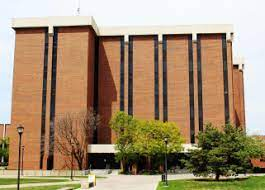 [Speaker Notes: The Intensive English program is now well positioned to partner with our English Department colleagues and others on campus, thanks to our recent move to Lindquist Hall.]
English Department’s ESL Writing Courses
English 013. Basic English for ESL I (3)Teaches the fundamental elements of written and spoken English, emphasizing the acquisition of basic grammatical and syntactical structures and the writing of paragraphs and short essays. This remedial course is designed to help students whose first language is not English and who are struggling with the basics of writing English.

English 015. Basic Skills for ESL II (3)Extends the skills developed in English 013. Students continue to practice using basic grammatical and syntactical structures, work on reading comprehension skills, and continue to master essay structure. Offered Cr/NCr only. Prerequisite. ENGL 013 or satisfactory score on placement test. Credit not applied for graduation.

English 100. English Composition (3)A required composition course for non-native speaking students scoring below a certain level as determined by a departmental placement examination or ACT scores. Emphasizes reading and writing skills appropriate to academic discourse. Integrates the writing process, rhetorical modes, and library skills into the writing assignments related primarily to nonfiction readings. Prerequisites: Qualifying score on ACT or placement exam, or successful completion of ENGL 013 or ENGL 015. Substitutes as ENGL 101 for non native-speaking students and covers all the same major assignments as ENGL 101 but with special emphasis on struggles typical of non-native speaking students.

English 013 and 015 are foundational courses that allow students practice with writing in rhetorical modes and also provide grammar instruction. They are geared towards preparing students for English 100 and 102. These students are determined via placement exams. English 100 provides further practice with rhetorical modes and begins instruction in developing an argument. In addition, English 100 builds research skills and prepares students to use MLA format. English 100 is parallel to English 101.
Positioned to Become More
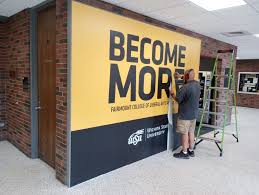 As Wichita’s population continues to diversify, there will be a demand for a workforce that can navigate language and culture.  

How is Wichita State planning to meet that demand?

By Preparing Future English Language Teachers
We mentor and supervise the practicum of future English language teachers
By Preparing Wichita’s Diverse Population of ELLs
WSU offers both Intensive English courses and ESL composition courses.